Обратные
тригонометрические 
функции
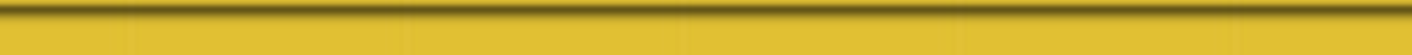 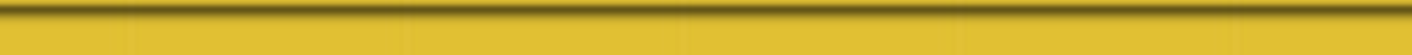 Обратные
 тригонометрические функции
у=arcctgx
у=arcsinx
у=arccosx
у=arctgx
0
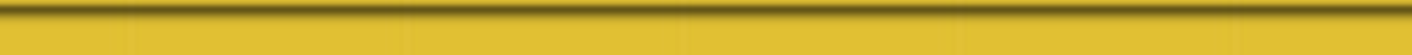 Определение
arcsin t = a
arcsin(-x) = - arcsinx
0
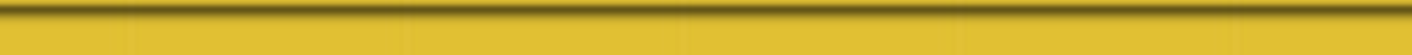 Определение
arccos t = a
arccos(-x) =     -  arccosx
0
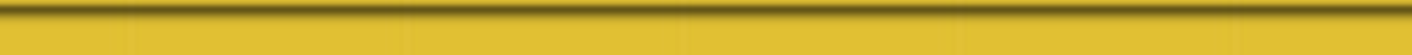 Определение
arctg t =  a
0
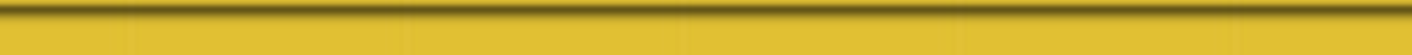 Определение
arcctg t = a
Может ли arcsint  и arccost  принимать значение  равное
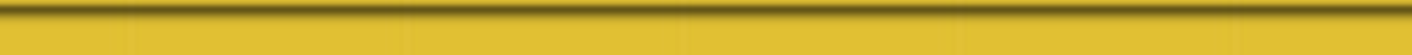 Работаем устно
Имеет ли смысл выражение?
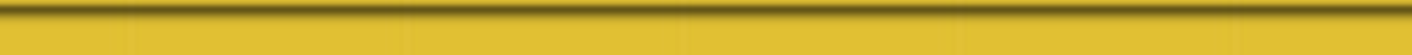 Работаем устно
Установите соответствие (вычислите, в ответе запишите букву соответствующую ответу вашего решения):